Climate Resilient Stream Crossings: Are We There Yet? Ian Roessler, Patrick Jackson & Corum NicholsUniversity of New Hampshire, Department of Civil & Environmental Engineering
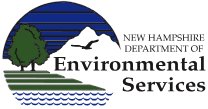 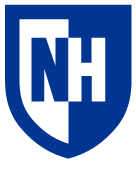 Stream Crossings
Introduction
Results
50% of the culverts were non-resilient and required upsizing under future flows. 
Eight of the NHDOT culverts overtopped under future flows (four under inlet control)
These four culverts were upsized by 1.0-1.5 ft for alternative resilient design
Three municipal culverts overtopped under future flows (all under inlet control)
These three culverts were upsized by 1.0-4.5 ft for alternative resilient design
The average cost increase of alternative design was estimated at 9.95% per foot of span increase.
Hydraulic Performance Rankings
Precast Concrete Box Culvert
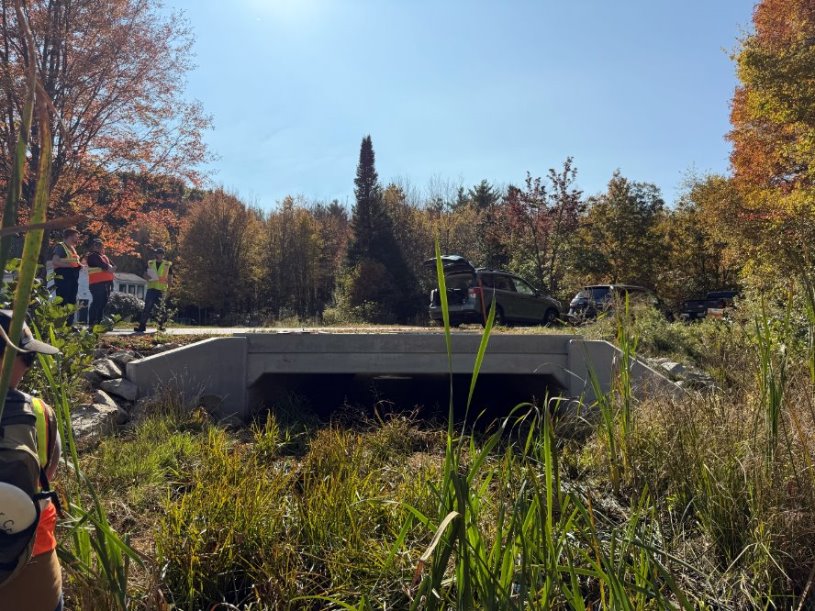 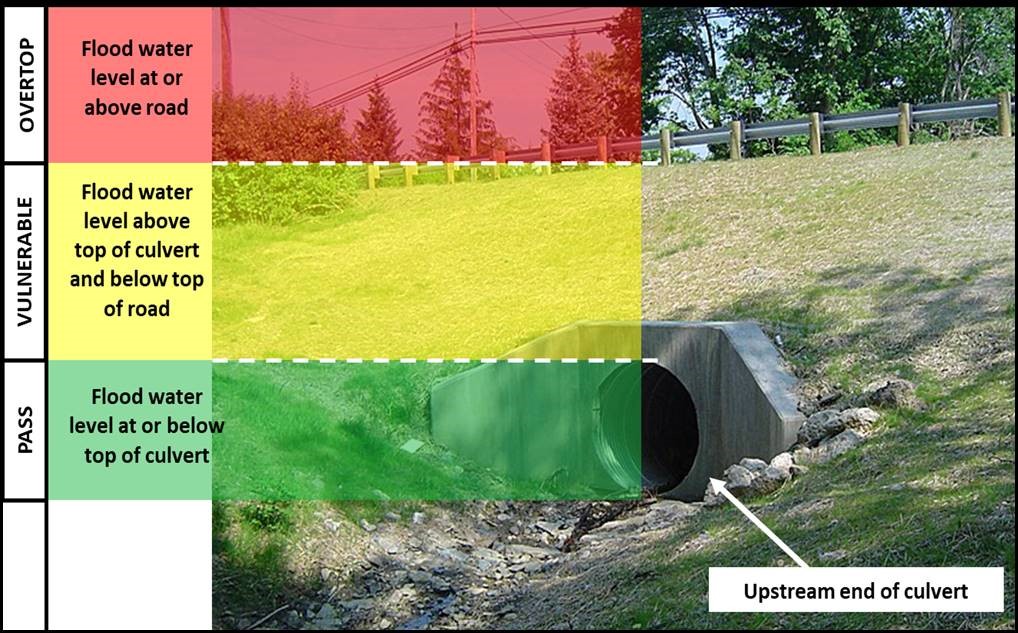 Figure 1: Concord Site Stream Crossing
Model Conclusions
HY-8 Hydraulic Models
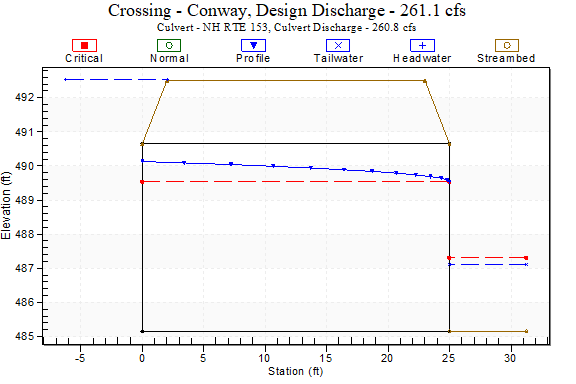 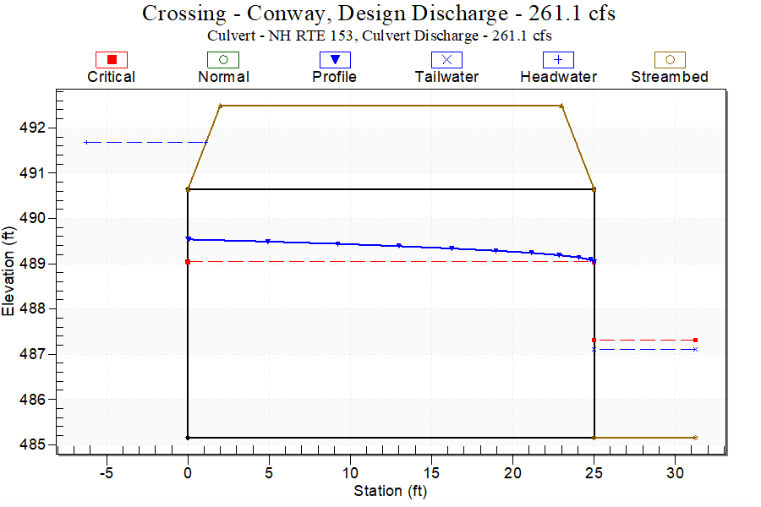 Head Water
-Water Overtops Road
Head Water
Methodology
Figure 3: Non-Resilient Longitudinal Profile (As-Designed)
Figure 4: Resilient Longitudinal Profile (Alternative Design)
Model Assessments and Costing
Model Summaries
Cost Assessment
Acknowledgements
Thank you to our project sponsors Polly Crocker and  Karl Benedict of the NHDES and NHDOT, our UNH faculty advisors Dr. Jennifer Jacobs and Dr. Weiwei Mo, and to professional engineers Joel Ballestero, Nick Messina, and Tim Mallet!
References
Figure 5: Derived Model Characteristics & Costs
Figure 6: Cost Increase Per Project
Available upon request.
[Speaker Notes: Add current cost, proposed cost, and percent increase, remove bar chart
Discuss in Methodology why the outlet-controlled culverts are N/A for span increase (span redesign is ineffective, need slip lining etc.)
Show % of crossings that pass, are vulnerable, and overtop]